The UnBulgarians
A photography project by 
Free Speech International Foundation

In partnership with 
Multi Kulti Collective
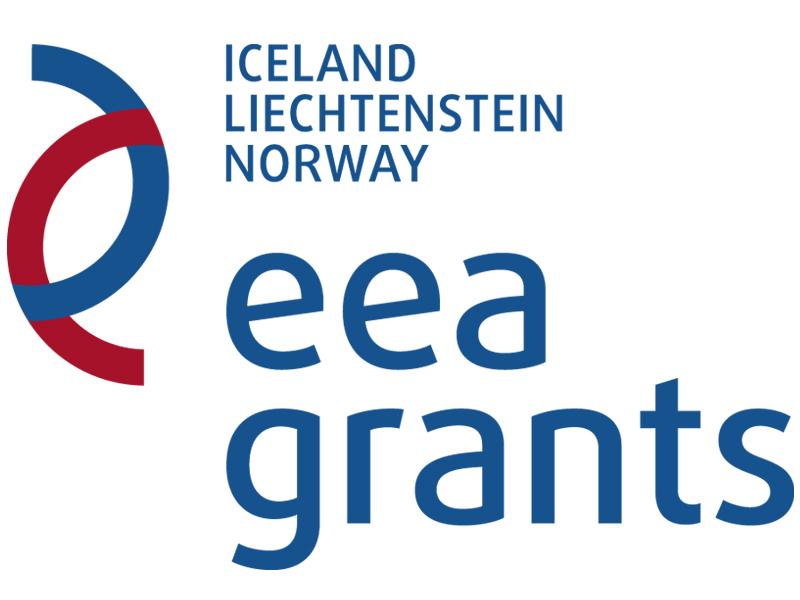 With the support of the NGO Programme in Bulgaria under the Financial Mechanism of the European Economic area 2009-2014
Bamba Mohamed Lamine
Mali
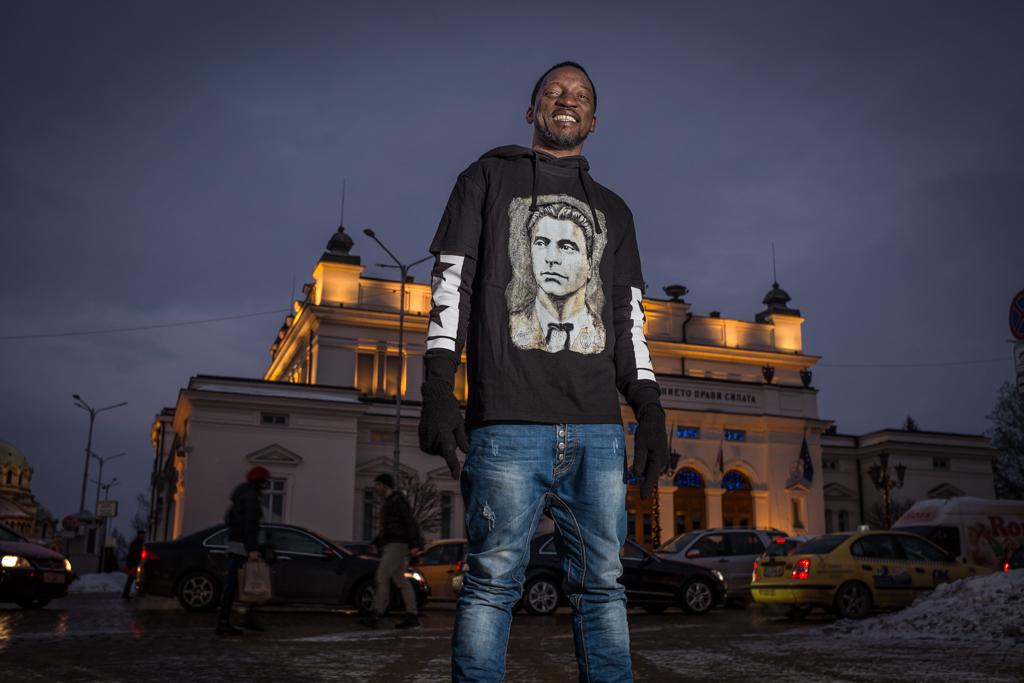 Rorry Miller
USA
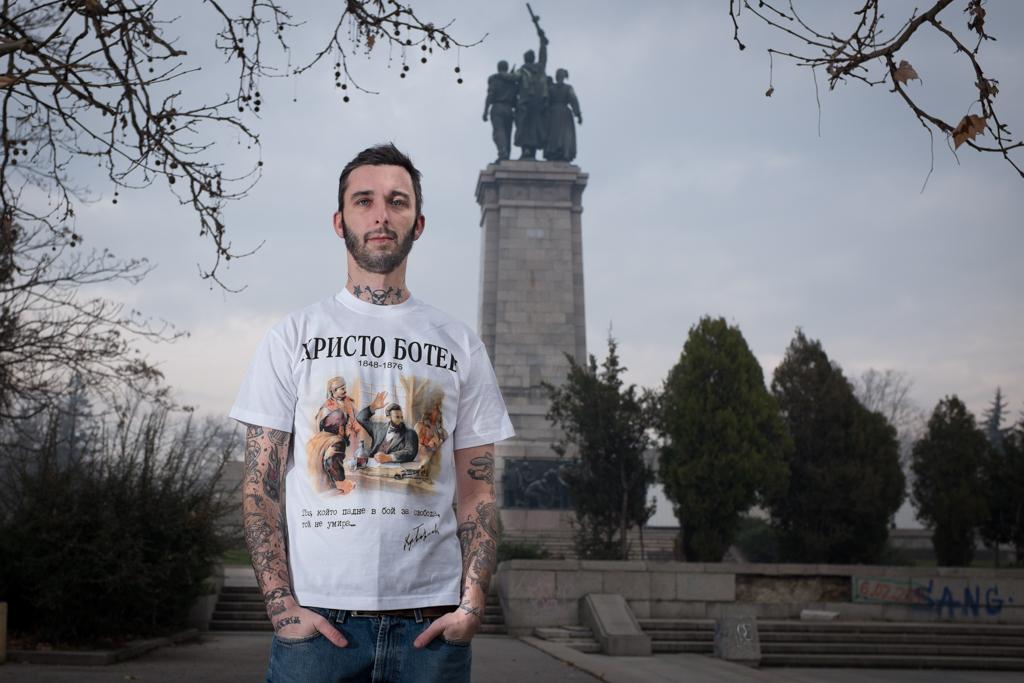 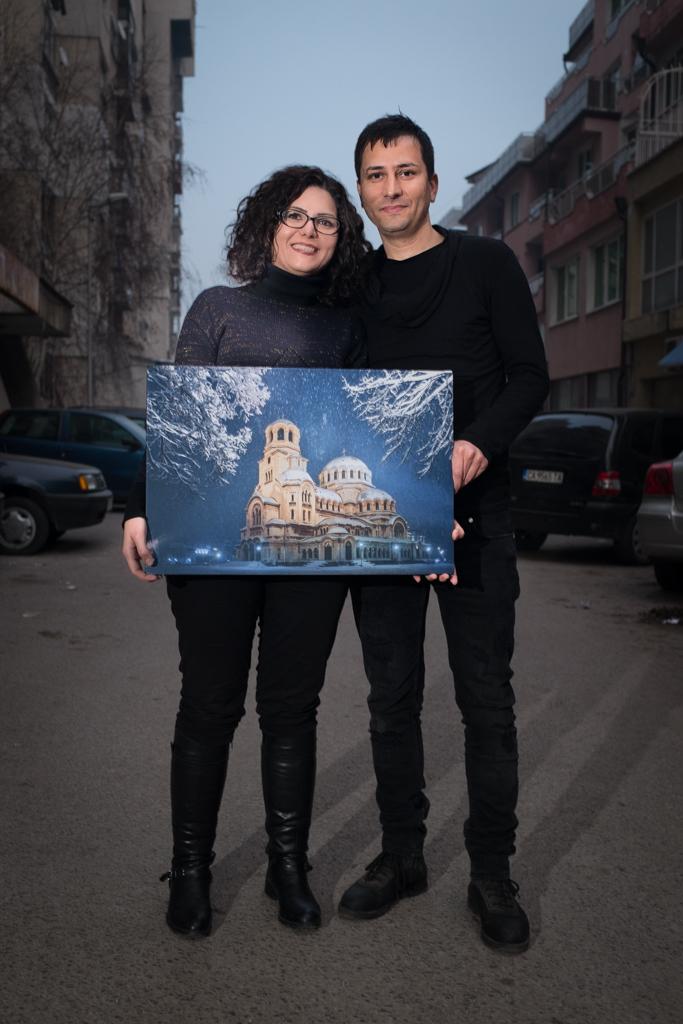 Behrokh Sabounchi 
and Mahdi MosadegpurIran
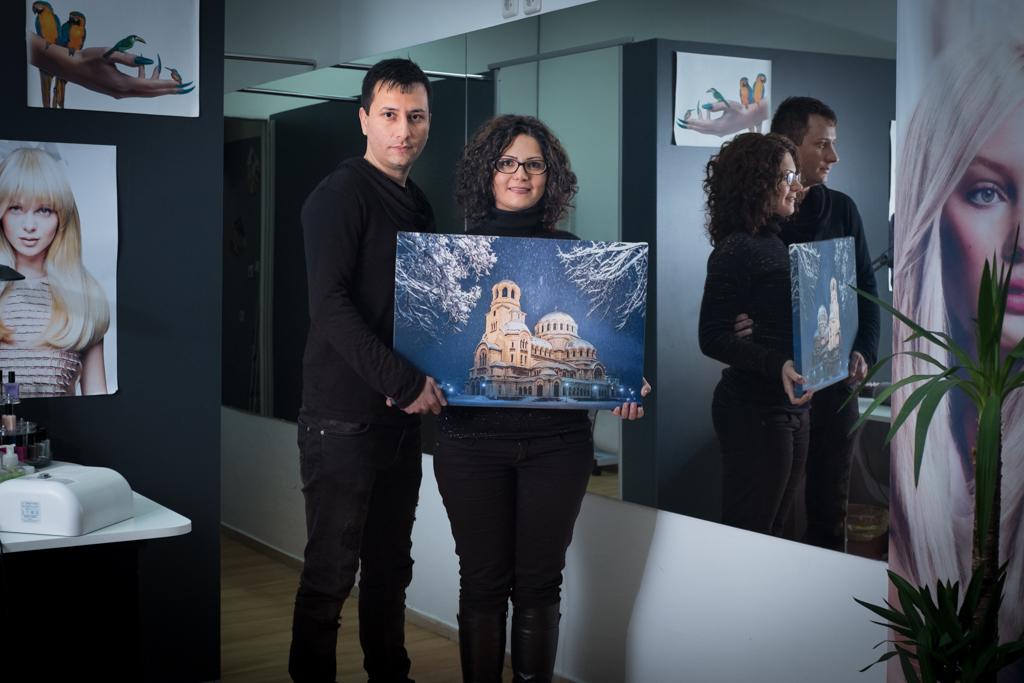 Piero Epifania
Peru
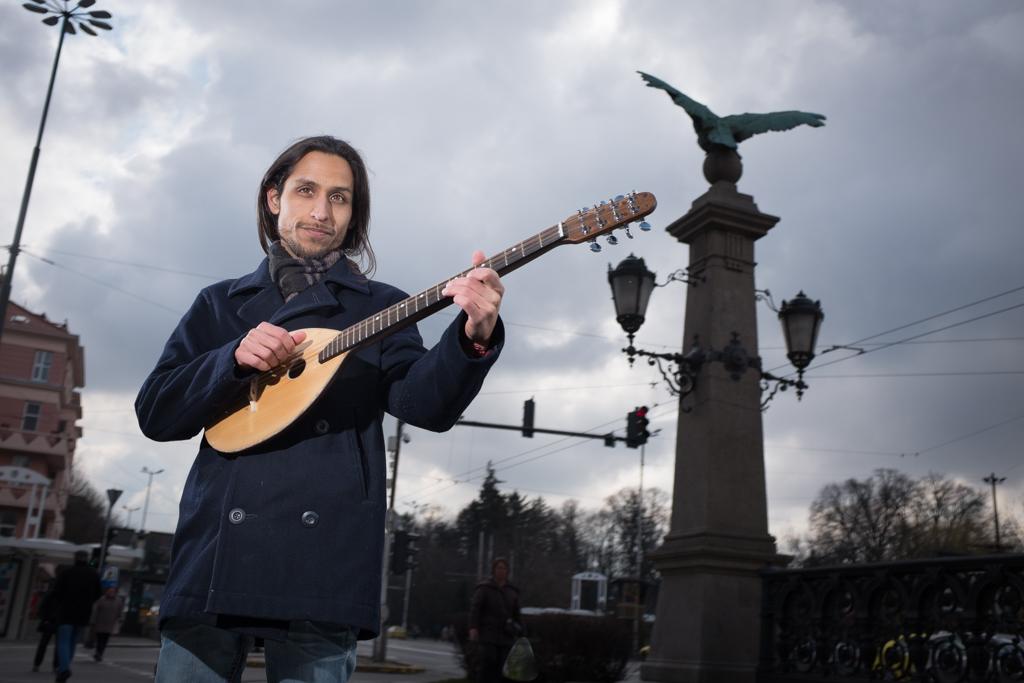 Hugh Frazer
New Zealand
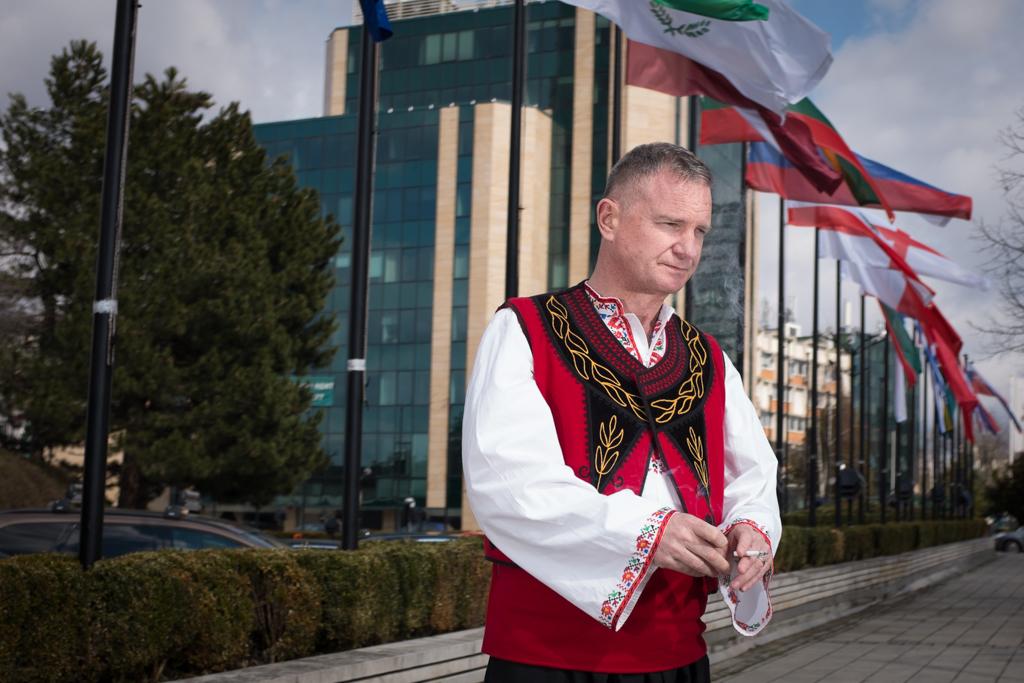 Zoë Holliday
Great Britain
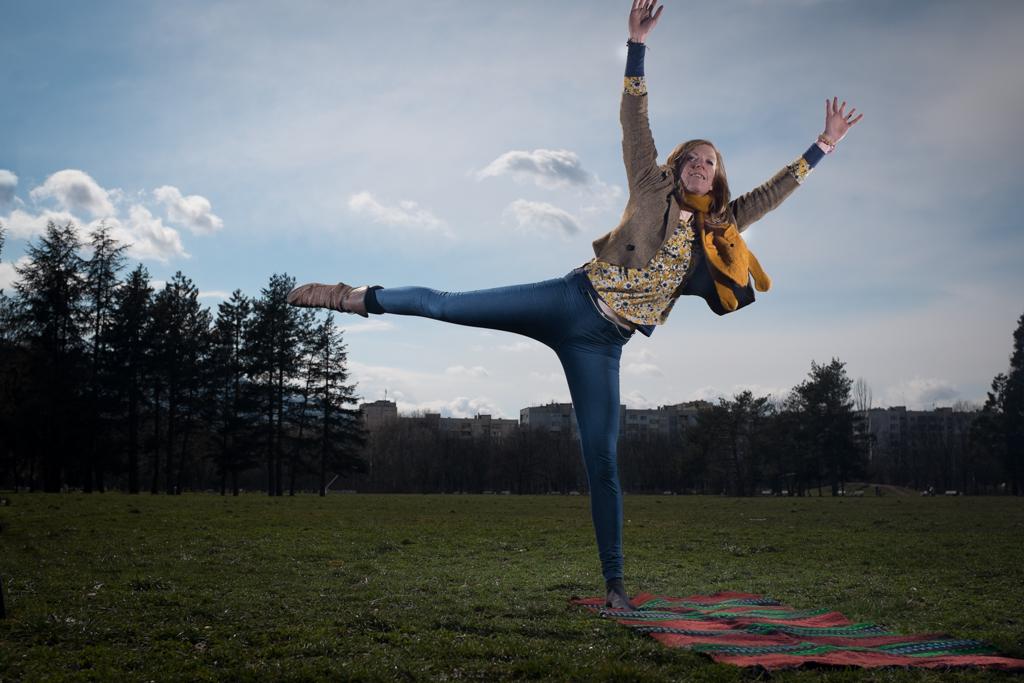 Mario Montesoro
Italy
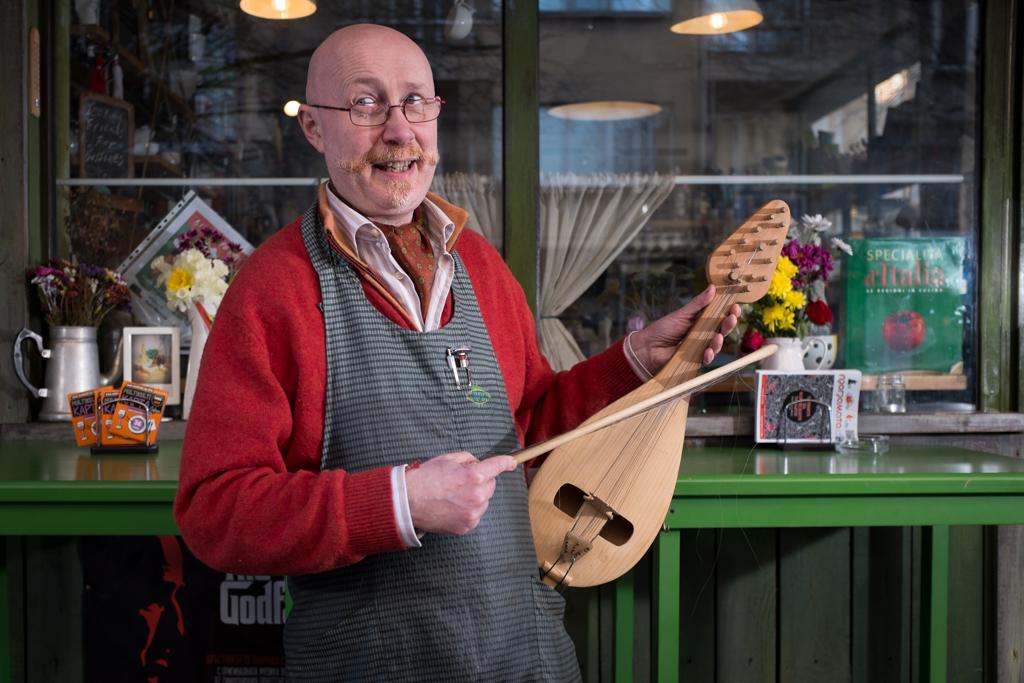 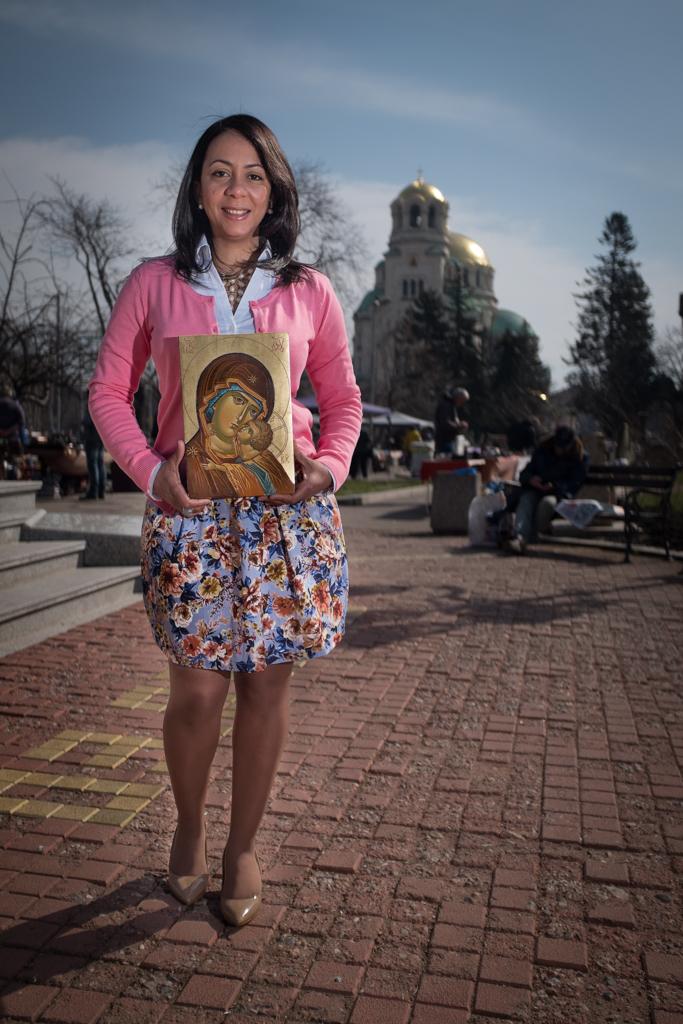 Johanna Alcantara Dominican 
Republic
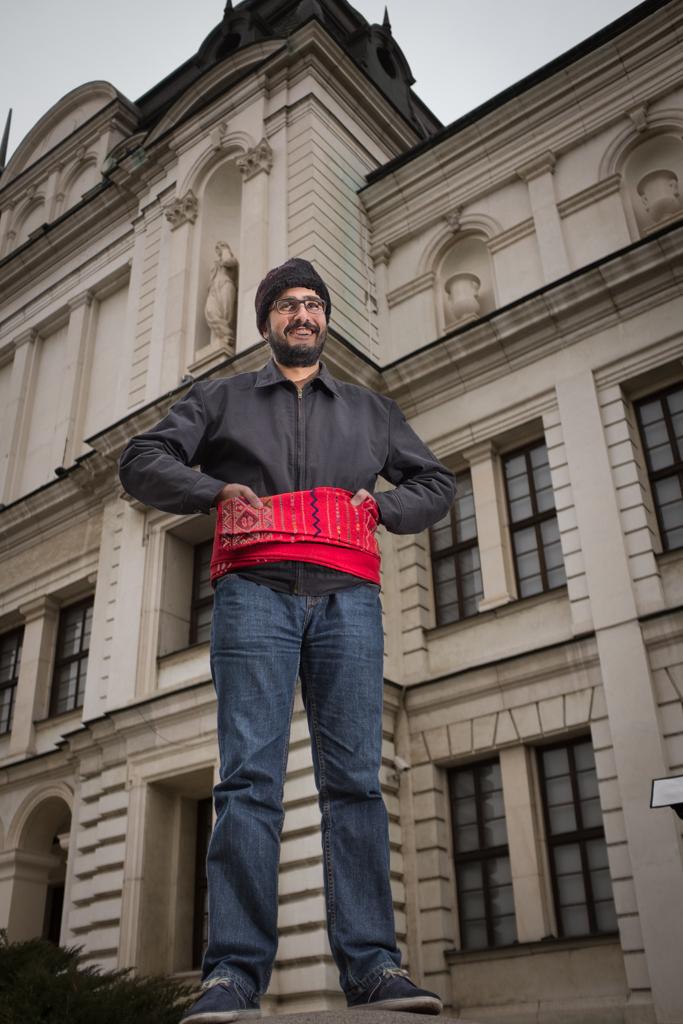 Dafar 
Shaban 
Iraq
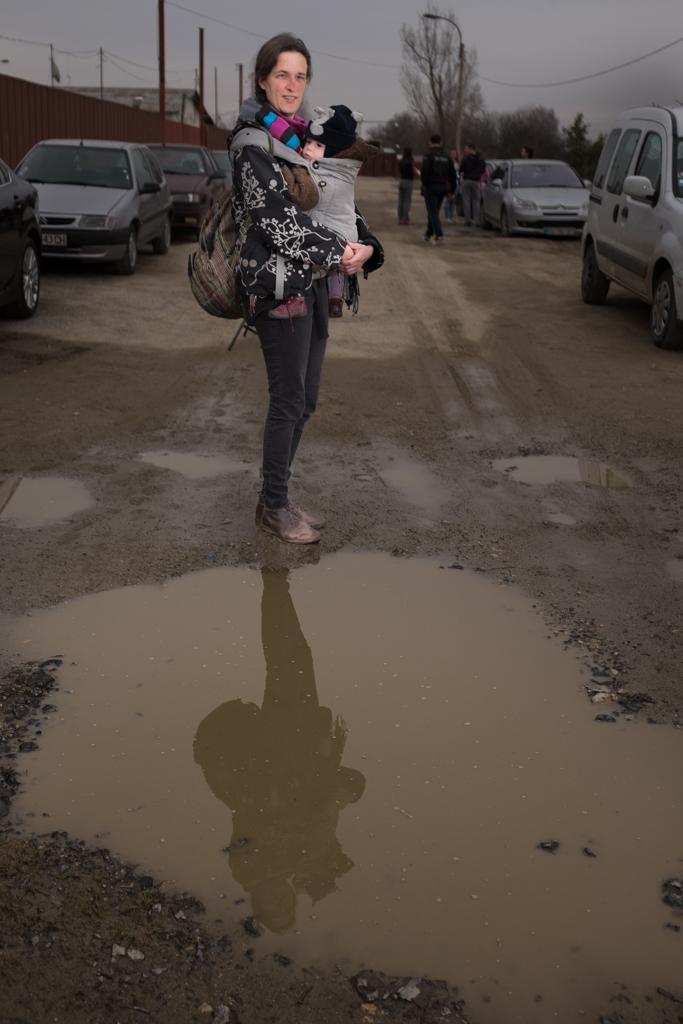 Gwen Schoeters
Belgium
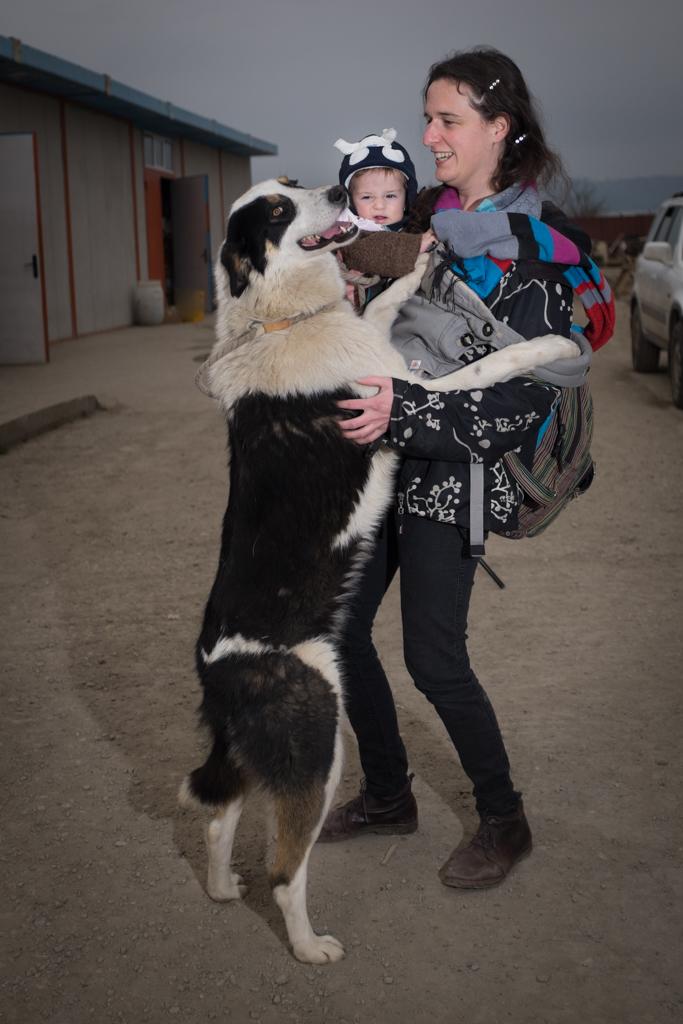 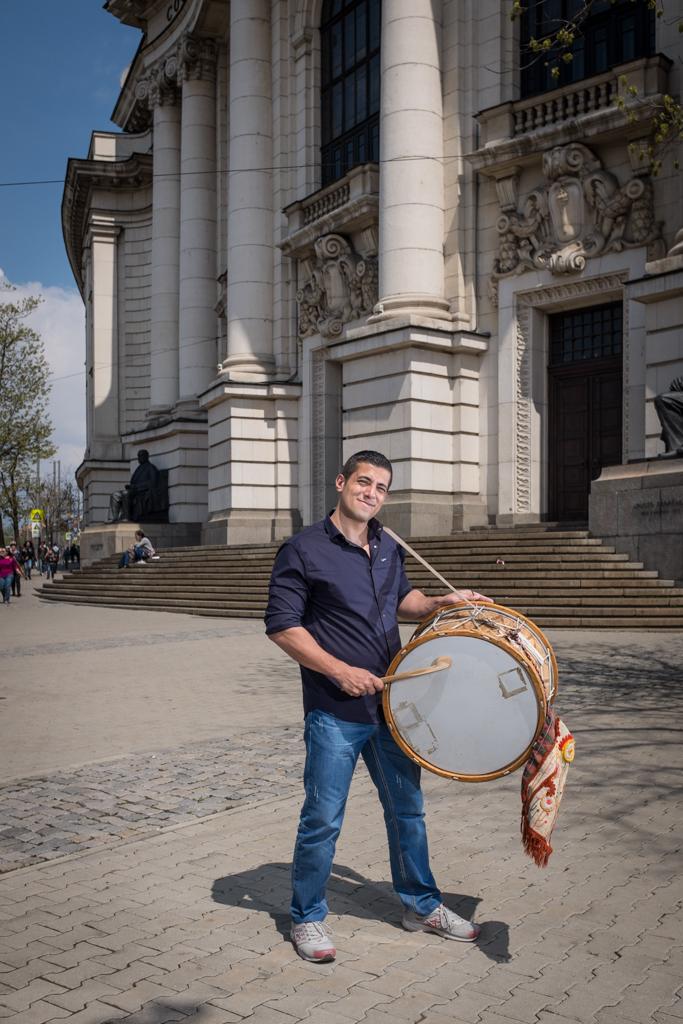 Ehab Mohammed Egypt
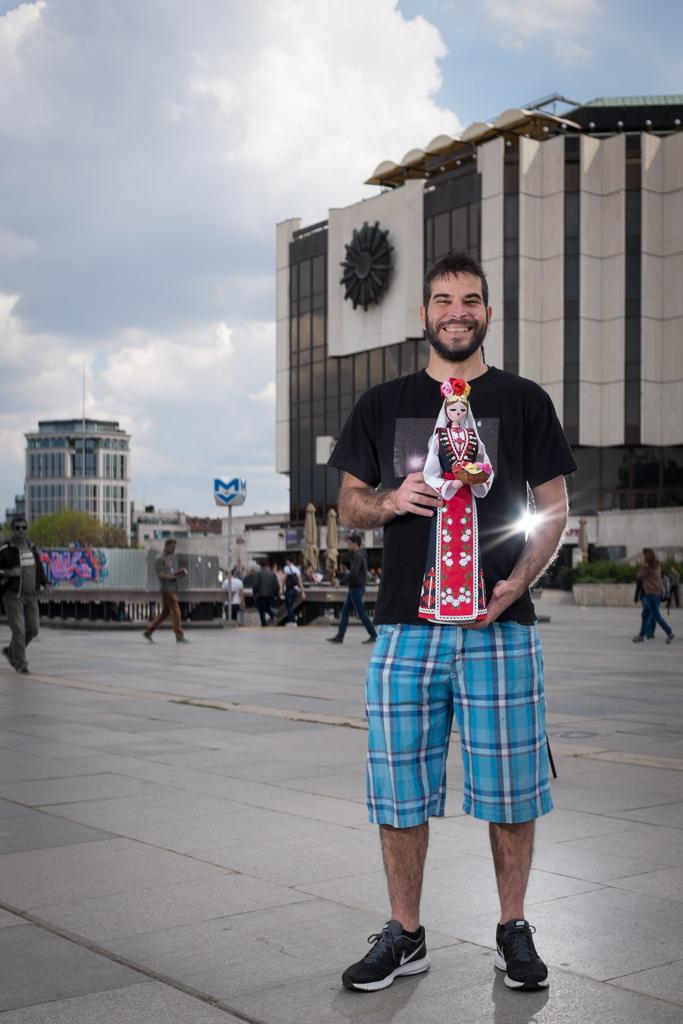 Gustavo Velázquez Venezuela
Kone Yaku
Côte d'Ivoire
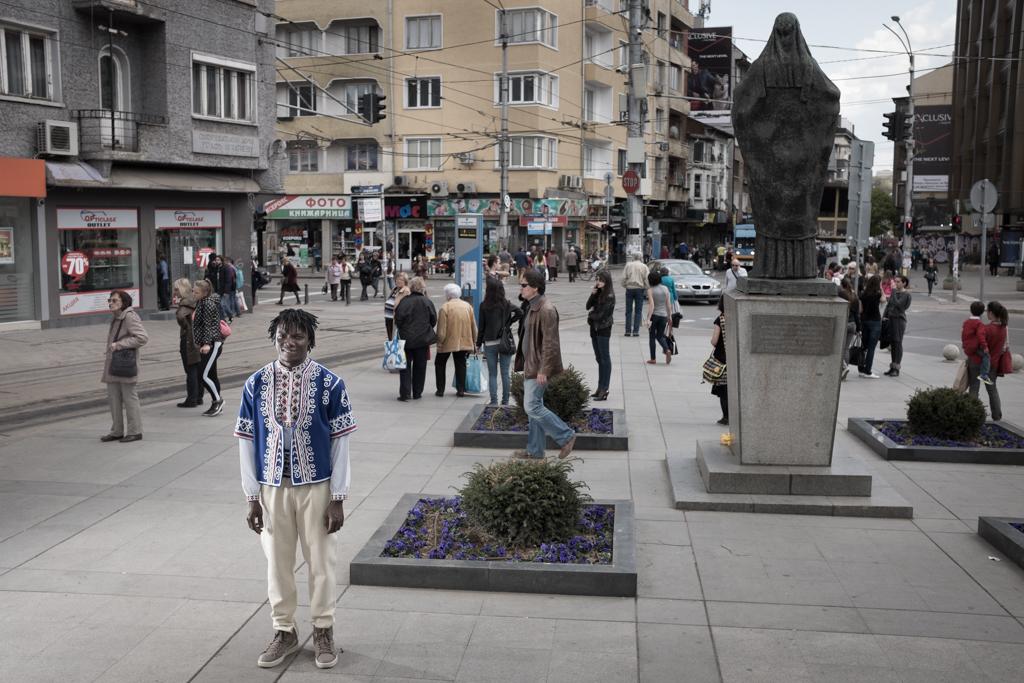 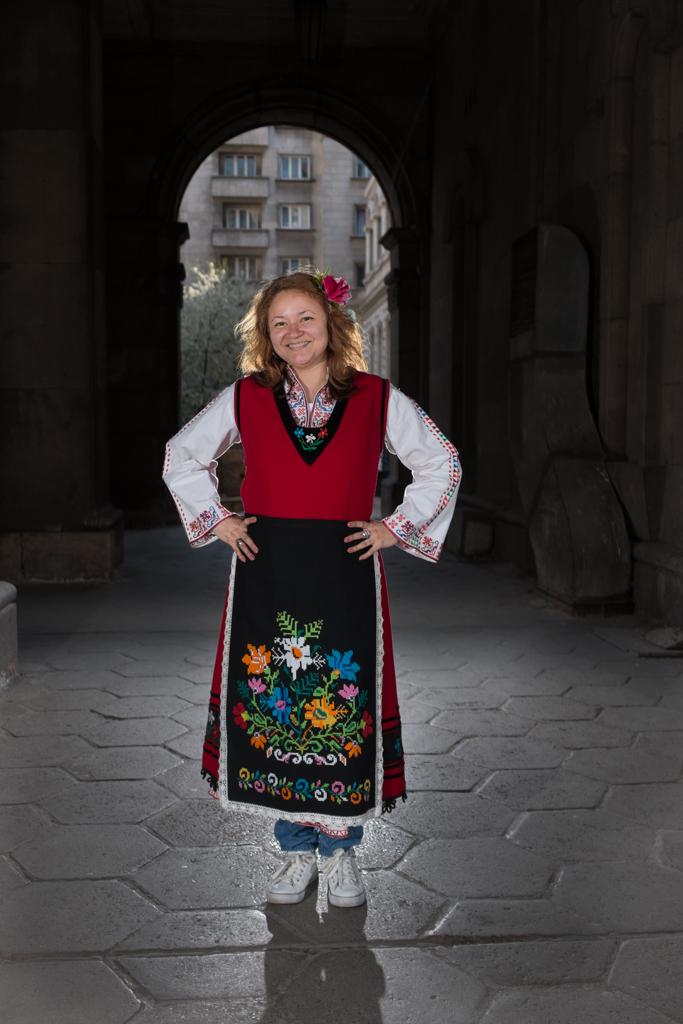 Nora 
Obando Nikaragua
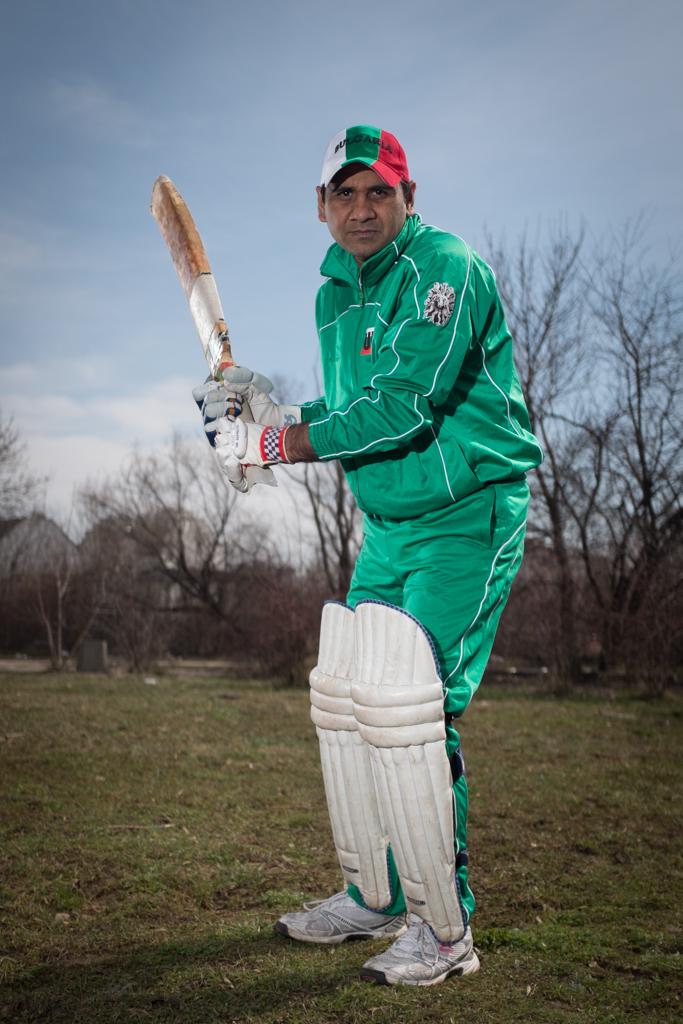 Saif-ur Rehman Pakistan
Carlos Arellano
Mexico
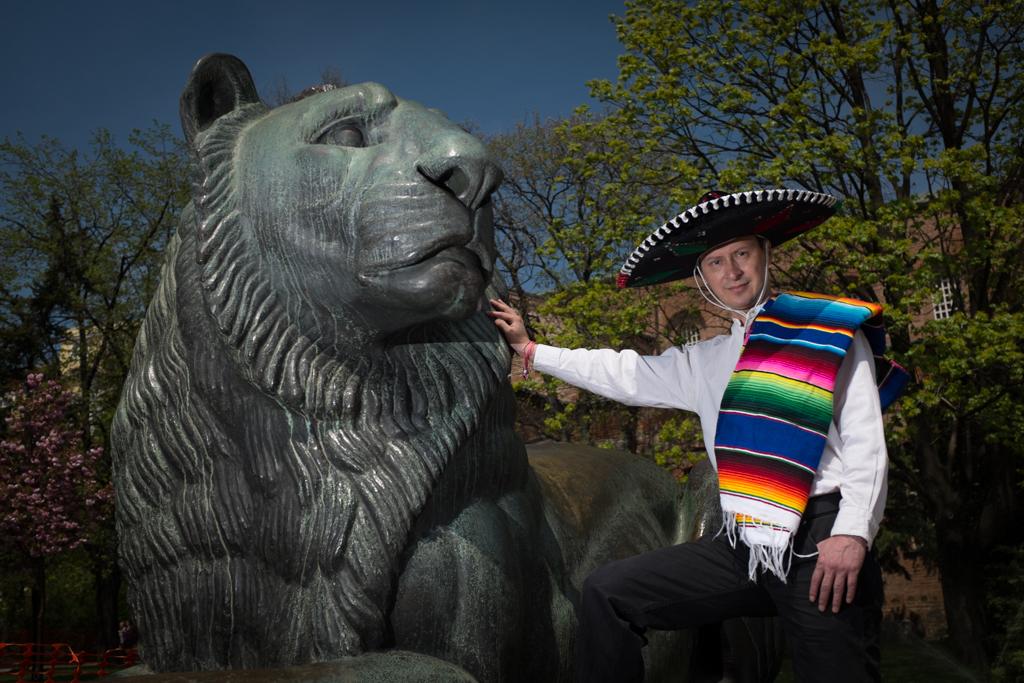 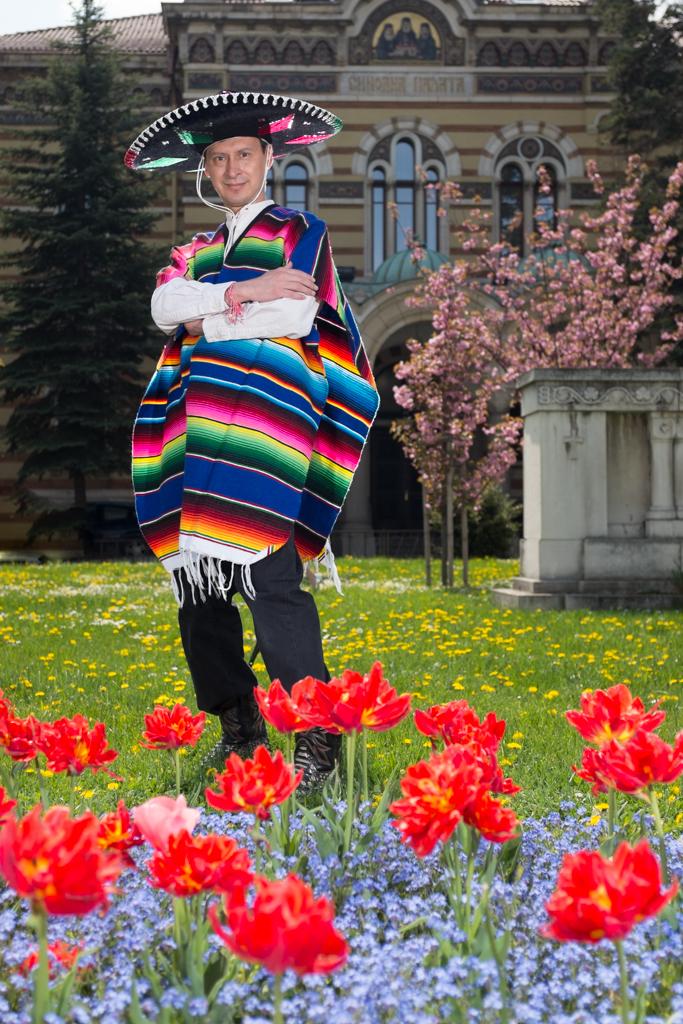 Ehlibejte Mehmetaj
Albania
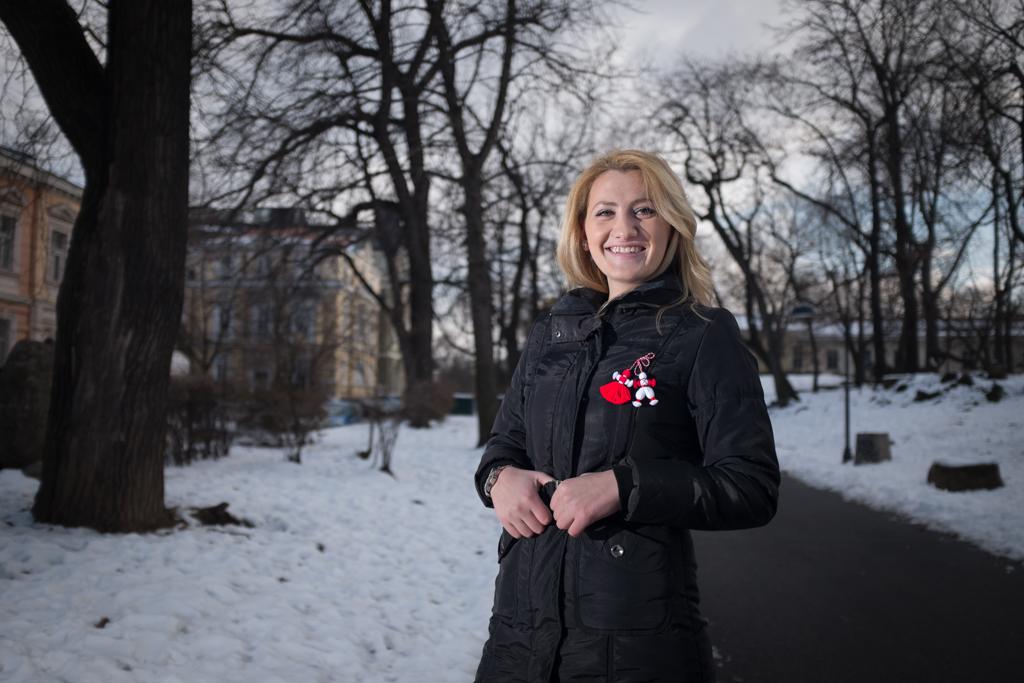 Noah Maayan
Israel
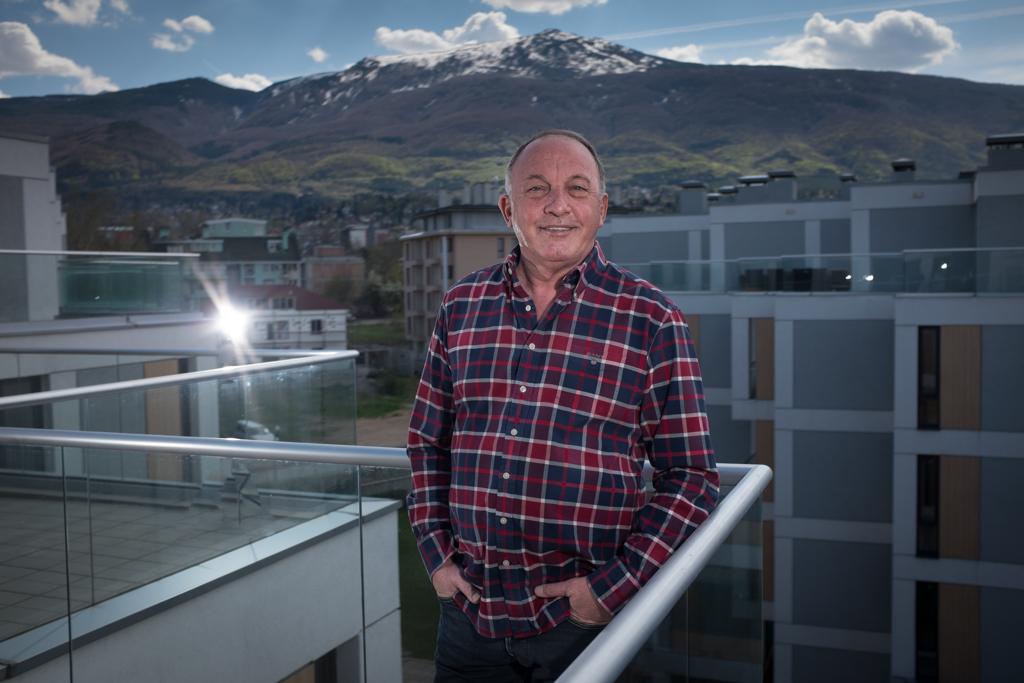 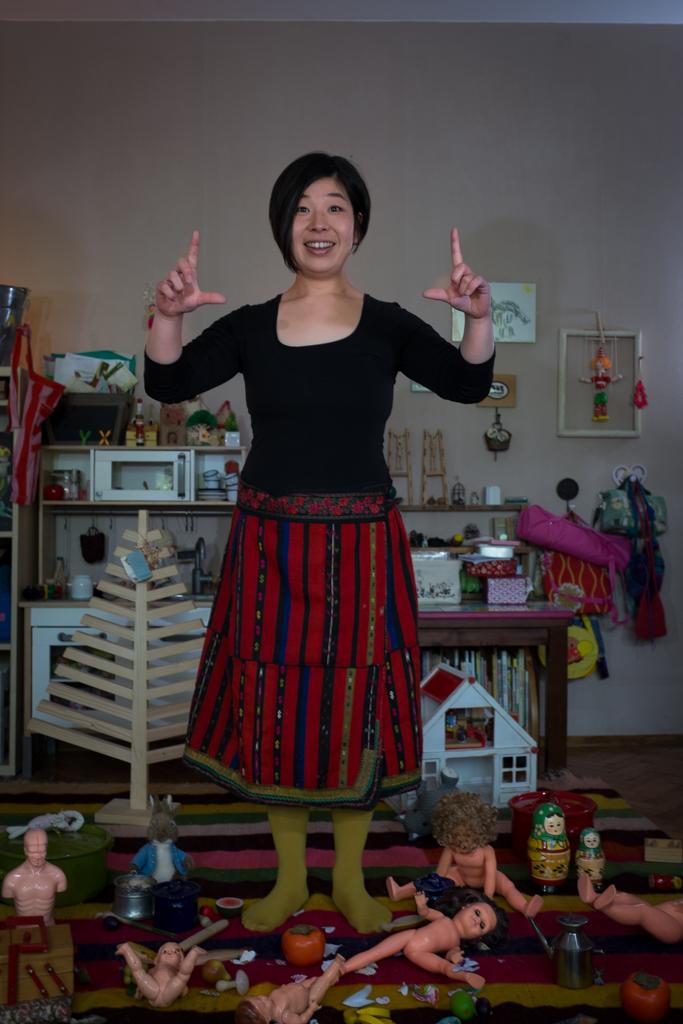 Rin Yamamura
Japan
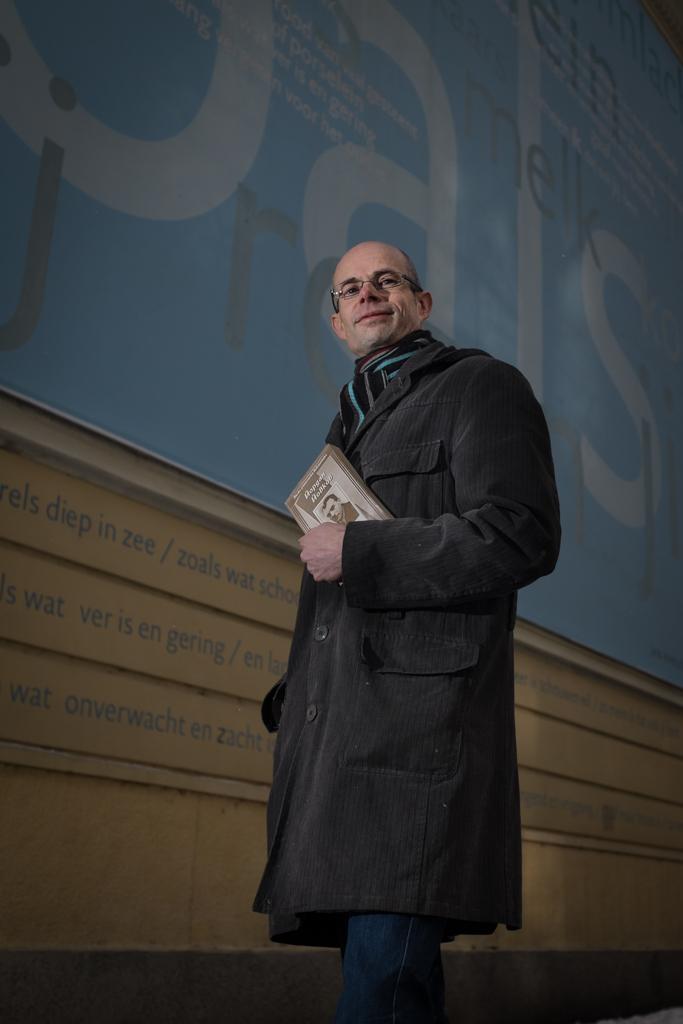 Dirh 
van Harten
The Netherlands
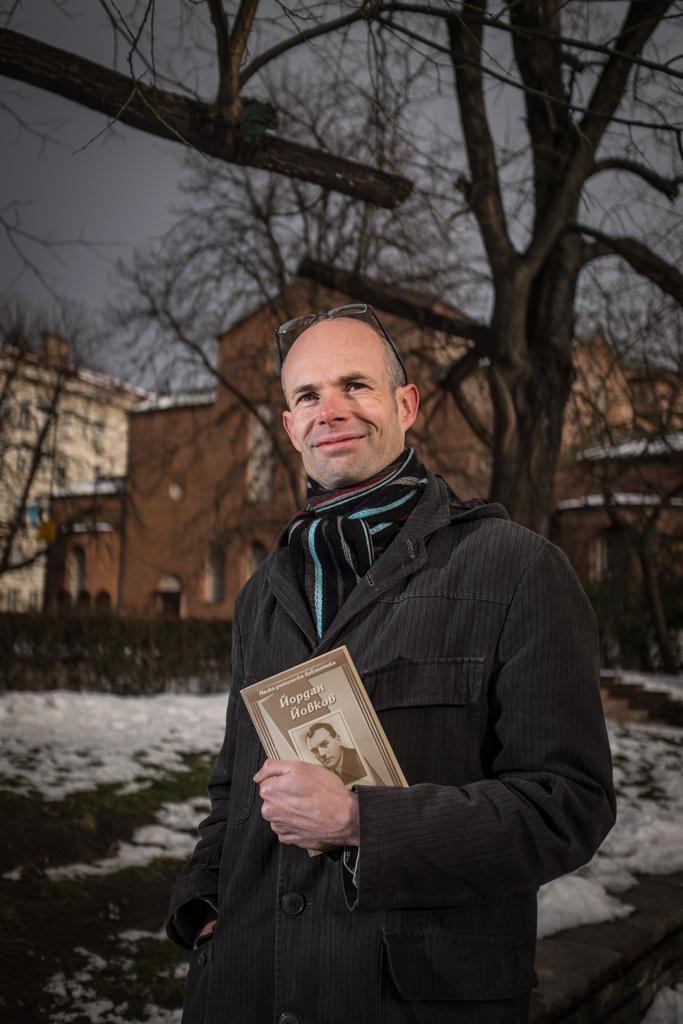 Dzhuli Dzhamil Tatuz
Syria
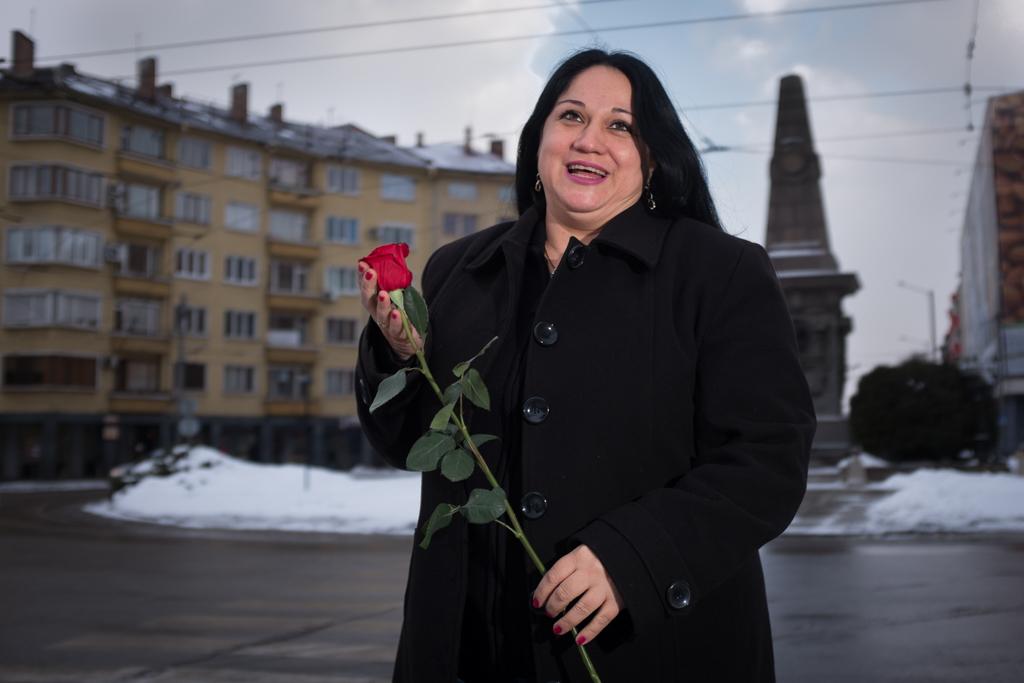 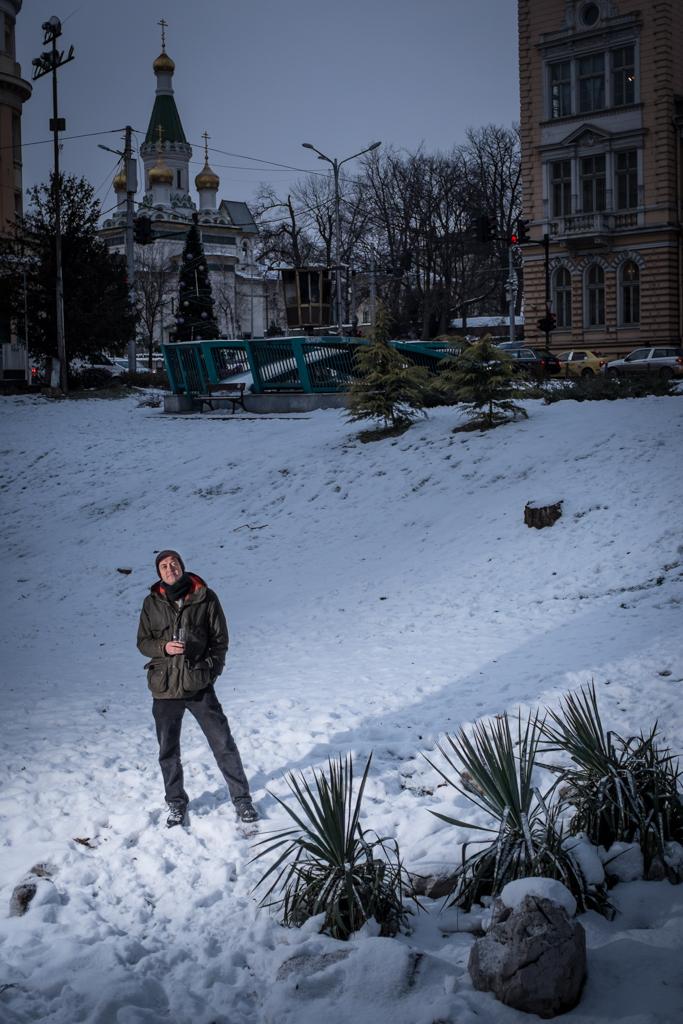 Dmitry Yagodin
Russia
Nicola and Nicholas Kinson
Great Britain
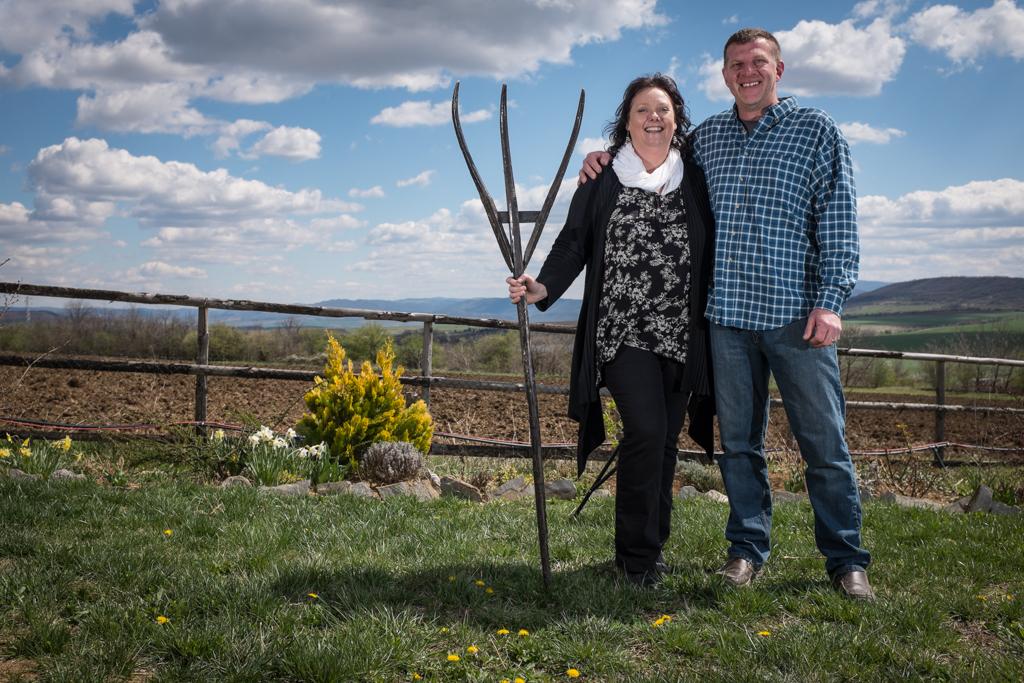 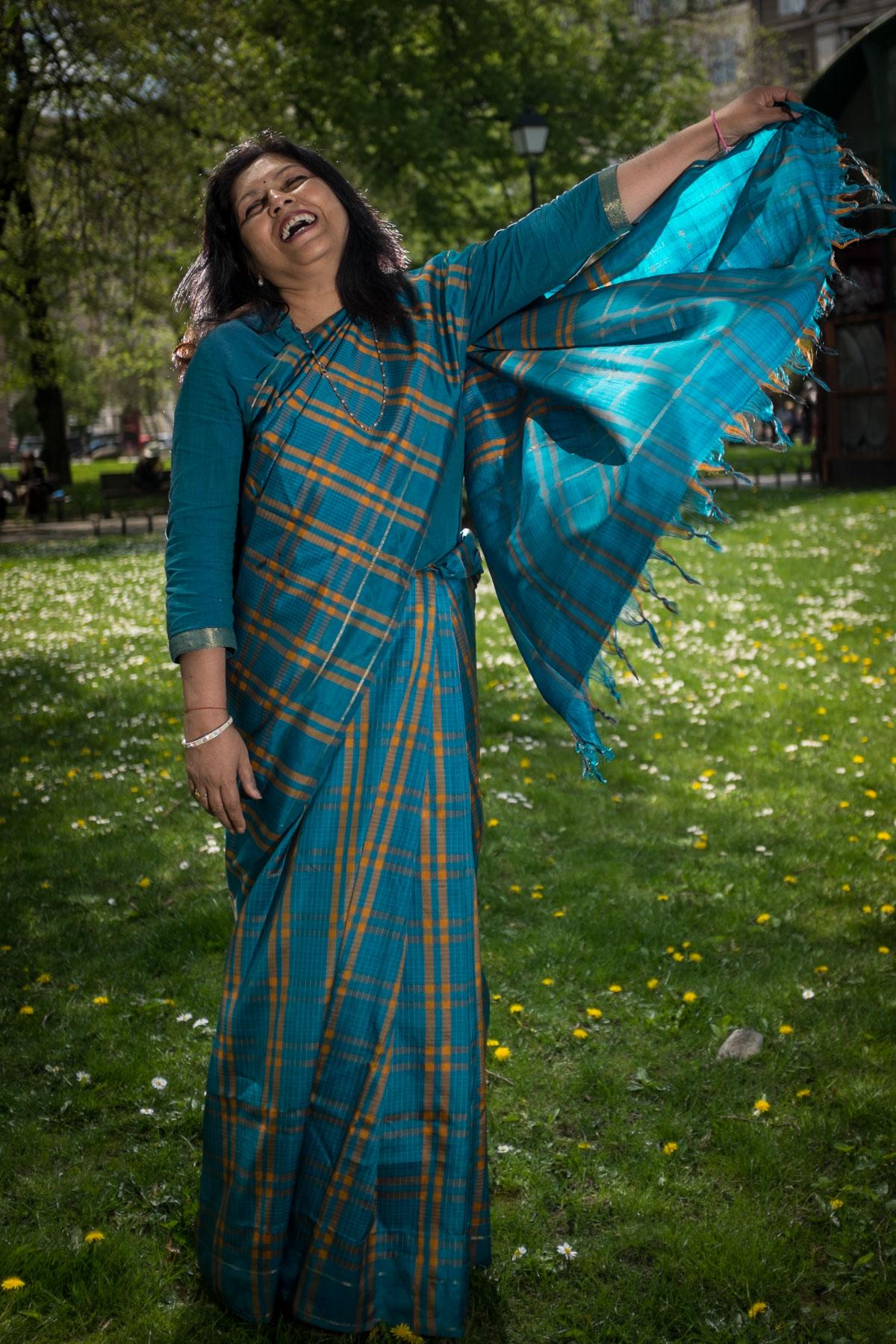 Mona Kaushik
India
The UnBulgarians

	 	 	 	
Interviews by Dimana Trankova
Field Research by  Bistra Ivanova
Photography by Anthony Georgieff